AE89 : Plasma Compression for Terawatt Long Wavelength LasersPI: Daniel Gordon, Naval Research LaboratoryFunding: Office of Naval Research, Received
Yu-hsin Chen, Patrick Grugan, Antonio Ting, A. Mamonau
Plasma Physics Division, Naval Research Laboratory
R. Kupfer, M. Babzien, M. Polyanskiy, I. Pogorelsky, M. Palmer
Accelerator Test Facility, Brookhaven National Laboratory
December 7, 2020
Overview of Experimental Objective (updated)
Counter-propagate ATF CO2 and an ultra-short seed pulse with slightly longer wavelength
Timing jitter must satisfy Δt << c/L, where L is the interaction length, L ~ 1 mm
Pump source
9.2 micron, 3 J, 5 ps
ATF CO2 Laser
Seed source
Driven by ATF Ti:sapphire laser
Helium/Hydrogen
Ne = 5x1017 cm-3
L = 1.5 mm
Output:
0.5 J
11 micron
150 fs
100 nJ
11 micron
100 fs
Parameters have been updated for operation of BESTIA at 9 microns, and to reflect preference for somewhat shorter output wavelength, based on seed pulse results.
7 December 2020
ATF Users Group
2
Progress in CY2020
Obtained seed pulse data March 2020
Primary enabler was DTGS sensor
Right before lockdowns!
Extensive simulation study of seed pulse experiments
Simulations of BRA with observed seed pulse parameters
Manuscript on experiments and simulation under review
Lessons learned pointed to a new seed pulse generator and diagnostic
Started building at NRL
Missing: no experiments with CO2 laser
7 December 2020
ATF Users Group
3
Experimental Setup for LWIR Seed Source
Workhorse was a specially built 4f grating spectrometer
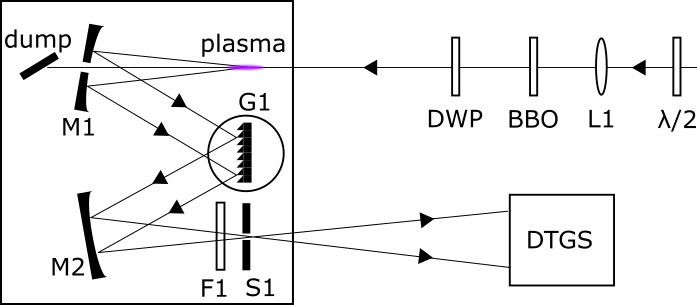 (Also tried MCT)
7 December 2020
ATF Users Group
4
Second Harmonic Generation within the Seed Source
Efficiency was low, likely due to combination of third order effects and imperfect beam
turboWAVE nonlinear optics model
(accounting for third order effects)
Experimental Measurements
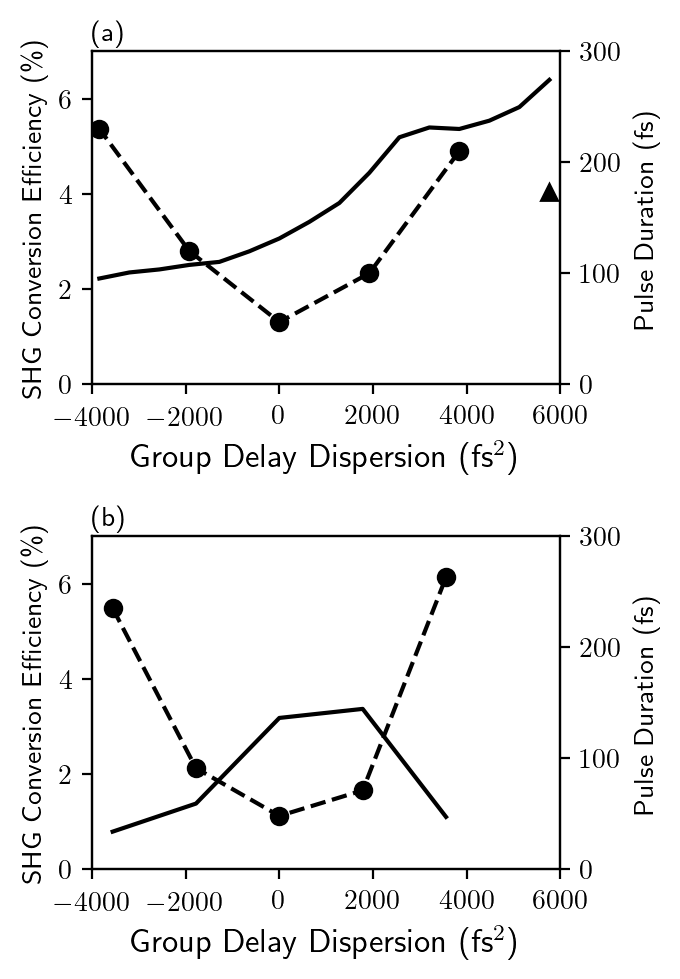 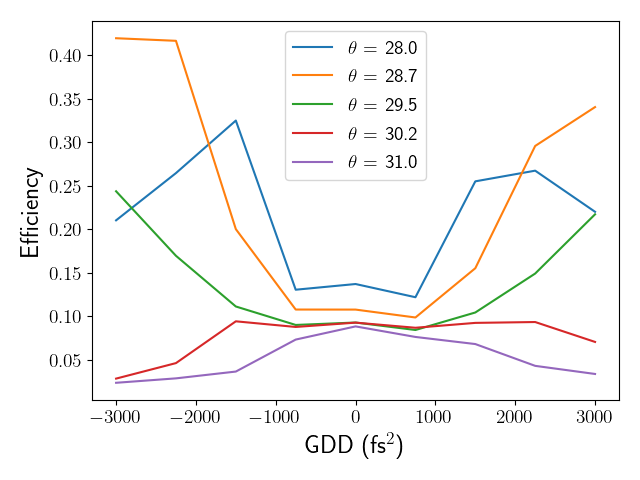 Efficiency
Duration
7 December 2020
ATF Users Group
5
Experimental Data from LWIR Seed Source
Spectra due to shortest possible drive pulse (55 fs)
Drive pulse energy was 6.3 mJ
Various filters used for filter F1 as additional check
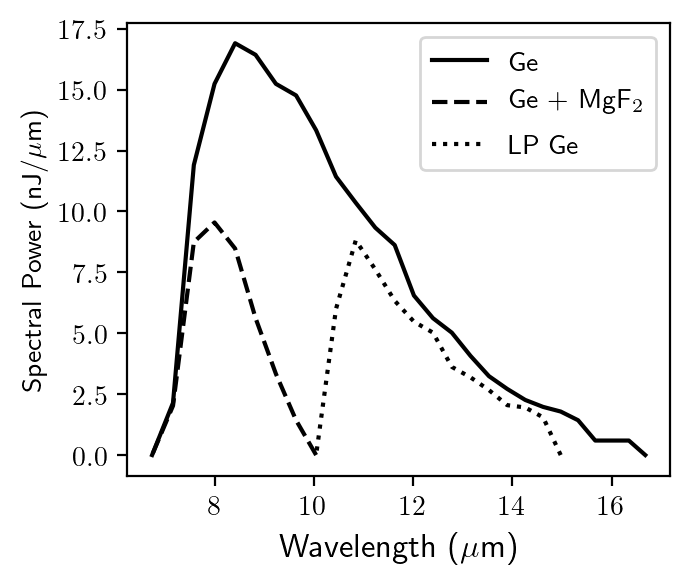 7 December 2020
ATF Users Group
6
Effect of varying GDD and drive pulse energy
Dependence on GDD somewhat unexpected
A little more drive pulse energy goes a long way
6.3 mJ drive pulse
7.5 mJ drive pulse
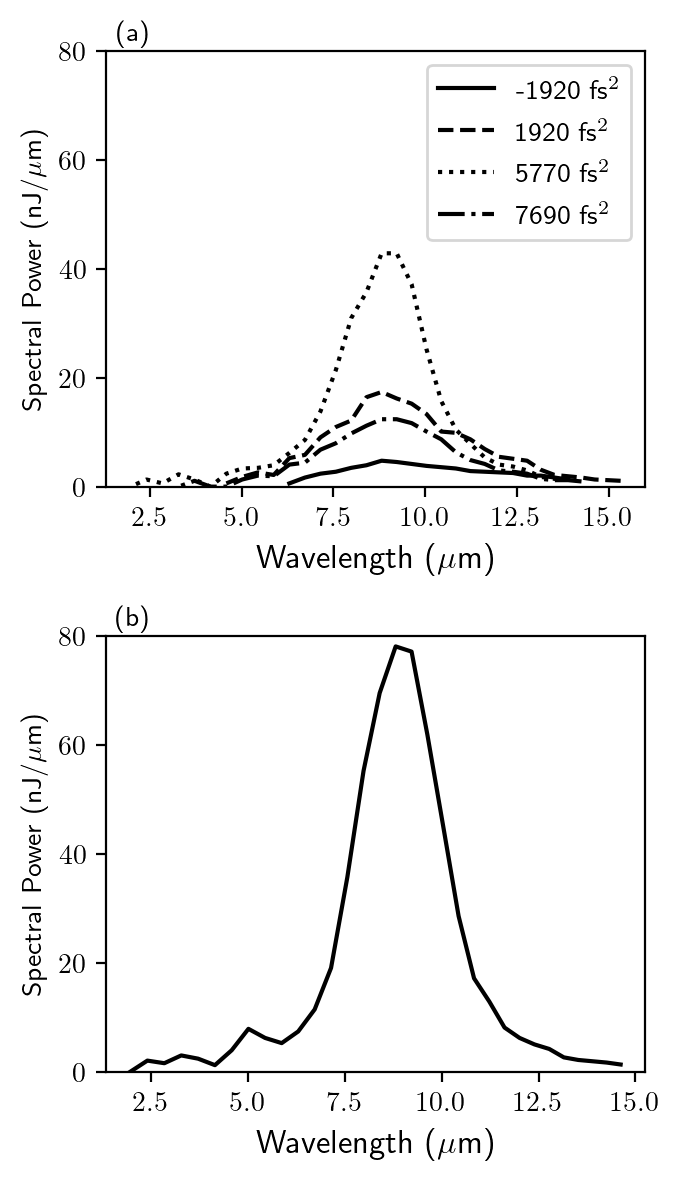 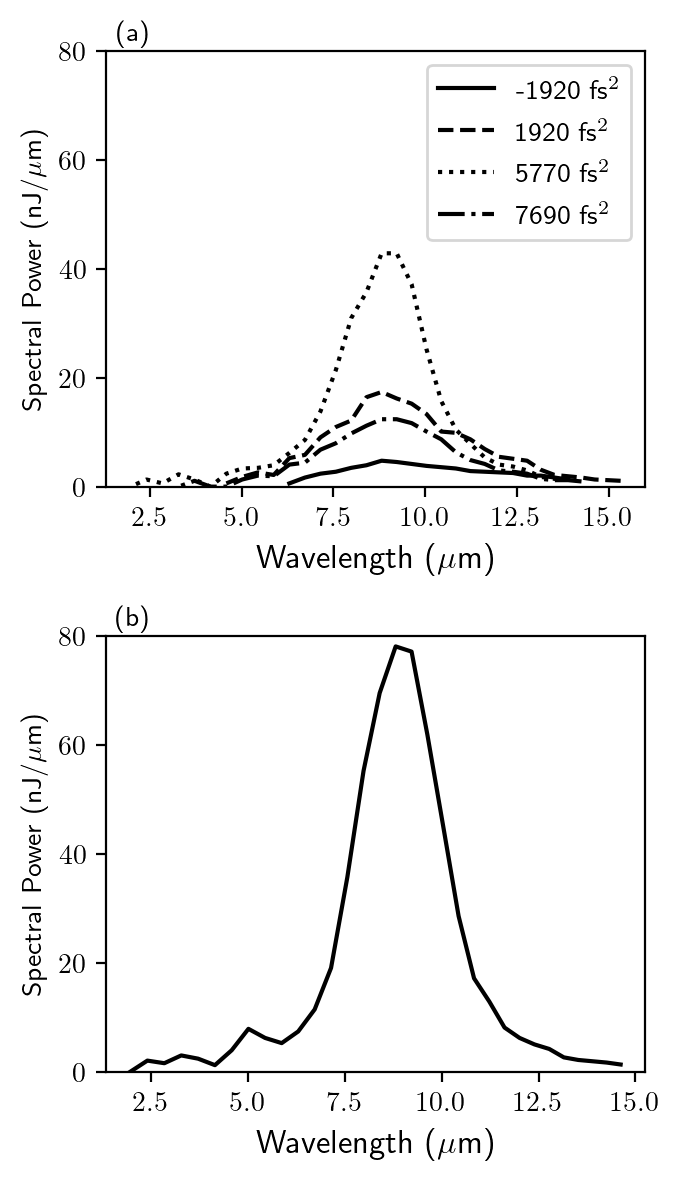 7 December 2020
ATF Users Group
7
Spatial patterns were measured, but likely there is a systematic error
We noted at NRL that the SHG pattern has azimuthally varying hot spots which appear to be associated with iris leaf intersections.
Tuning up
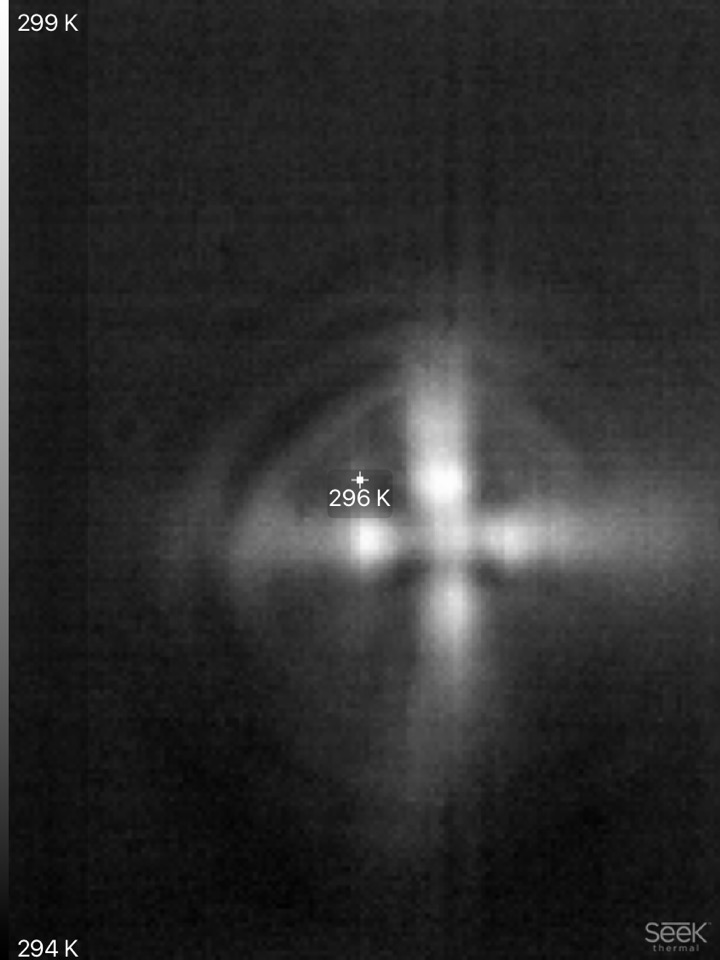 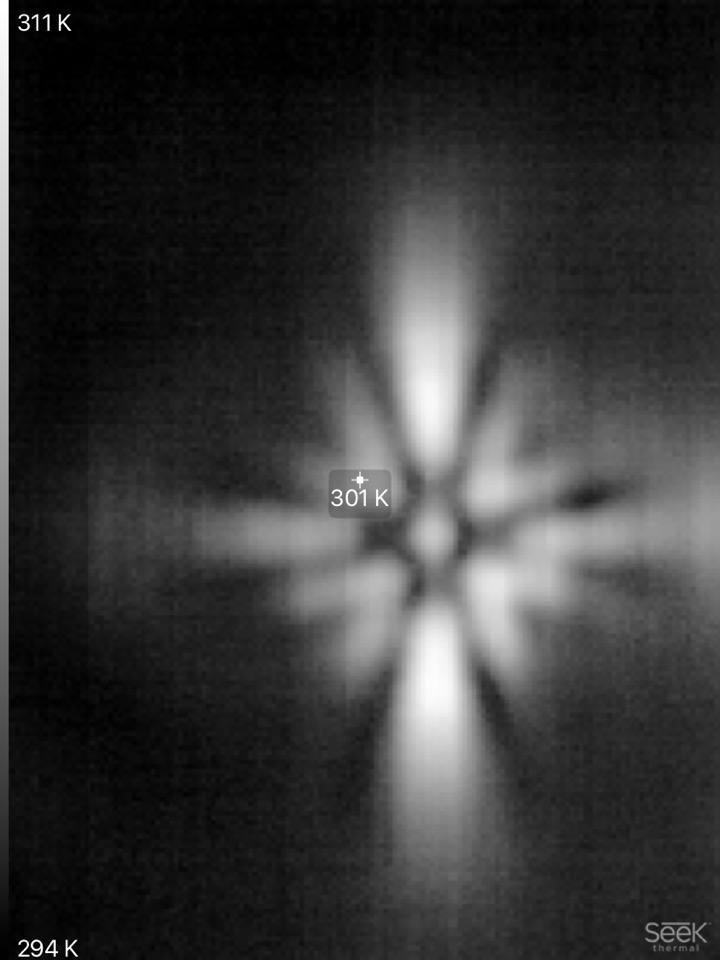 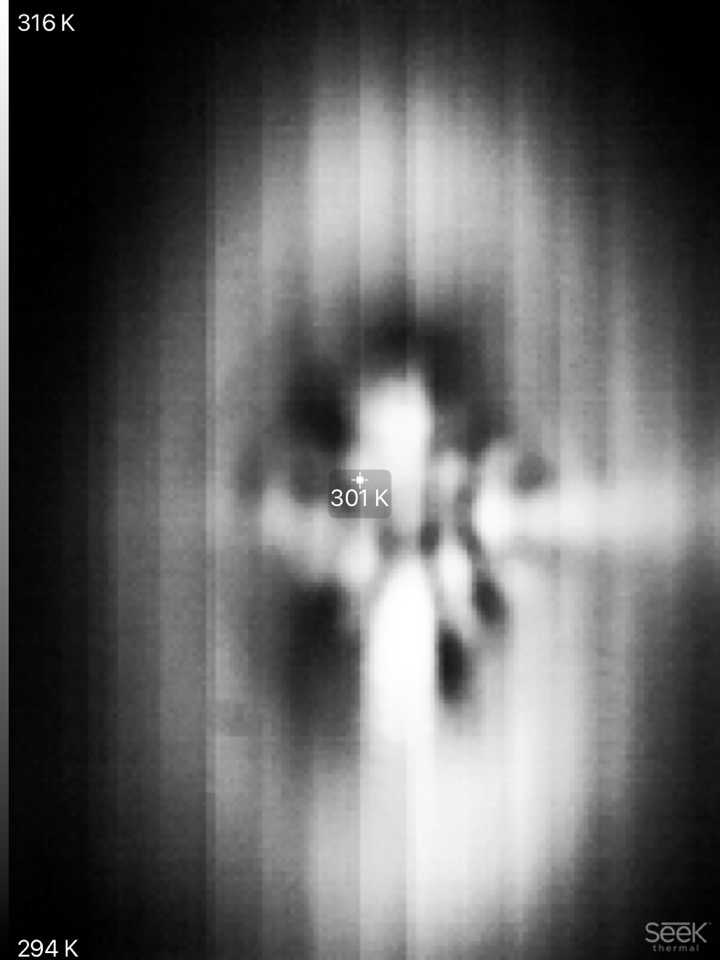 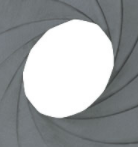 7 December 2020
ATF Users Group
8
Simulations using SeaRay Propagation Code
SeaRay is an NRL propagation code written in Python with GPGPU acceleration
https://github.com/USNavalResearchLaboratory/SeaRay, https://searay.readthedocs.io
Features include
Multiple propagation models with various levels of detail with hand-off procedure built-in
Ray tracing, paraxial, UPPE
Ray tracing through optical systems can be coupled into and out of physics models
Full humid air dispersion relation built in
UPPE model is most useful for this work
Arbitrarily broadband radiation, fully dispersive
Not as expensive computationally as PIC
Added during 2020
Various ionization models (PPT tunneling used in the following)
CO2 gain media (translation of co2amp routines to Python)
CPA system elements for eikonal beamline models
7 December 2020
ATF Users Group
9
Recovering the observed scaling with GDD
Variation of nonlinear index with pulse duration put in phenomenologically
Variation of SHG efficiency with pulse duration put in phenomenologically
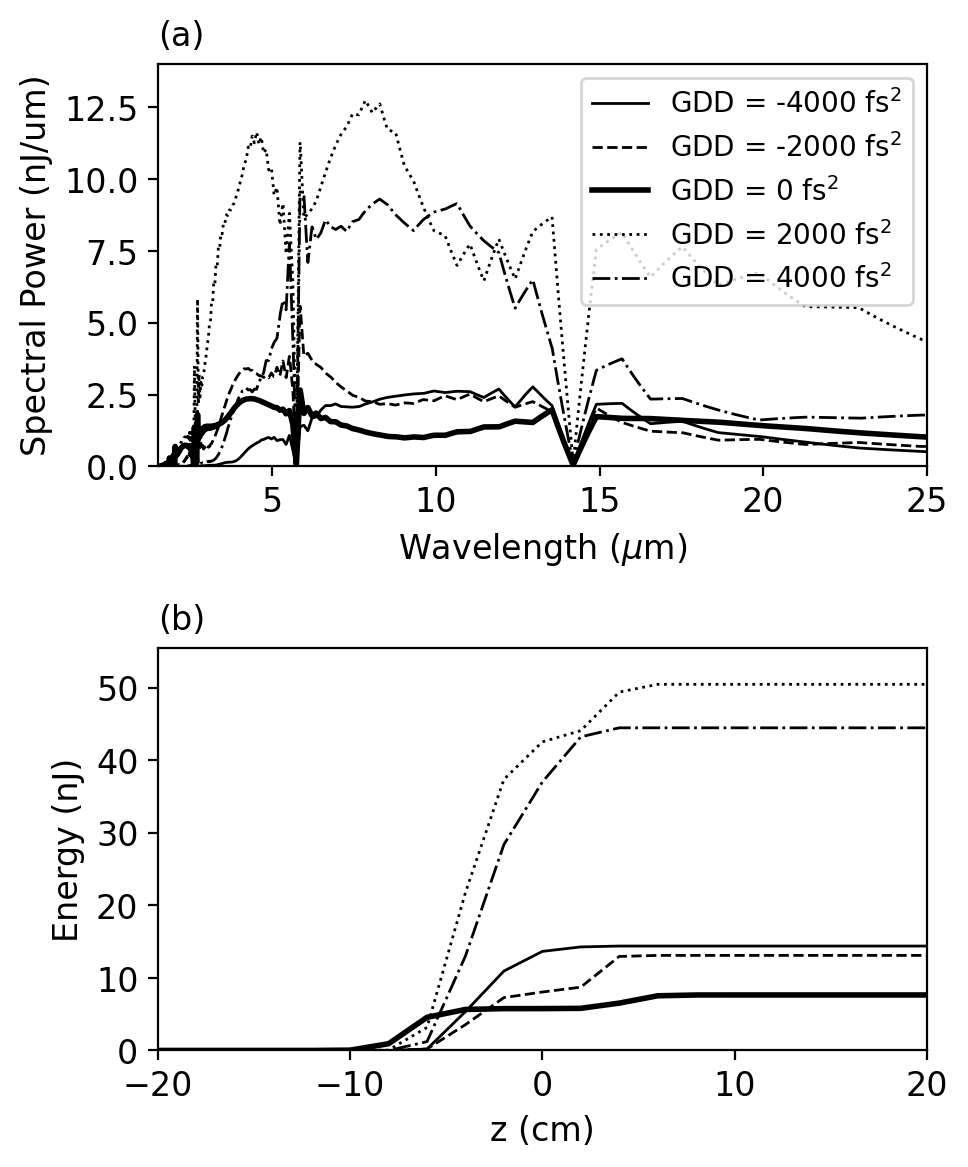 7 December 2020
ATF Users Group
10
Effect of nonlinear index taken in isolation
The SHG efficiency figures into the LWIR yield as a linear factor
Less obvious conclusion is that variation of nonlinear index of air with pulse duration affects the LWIR yield
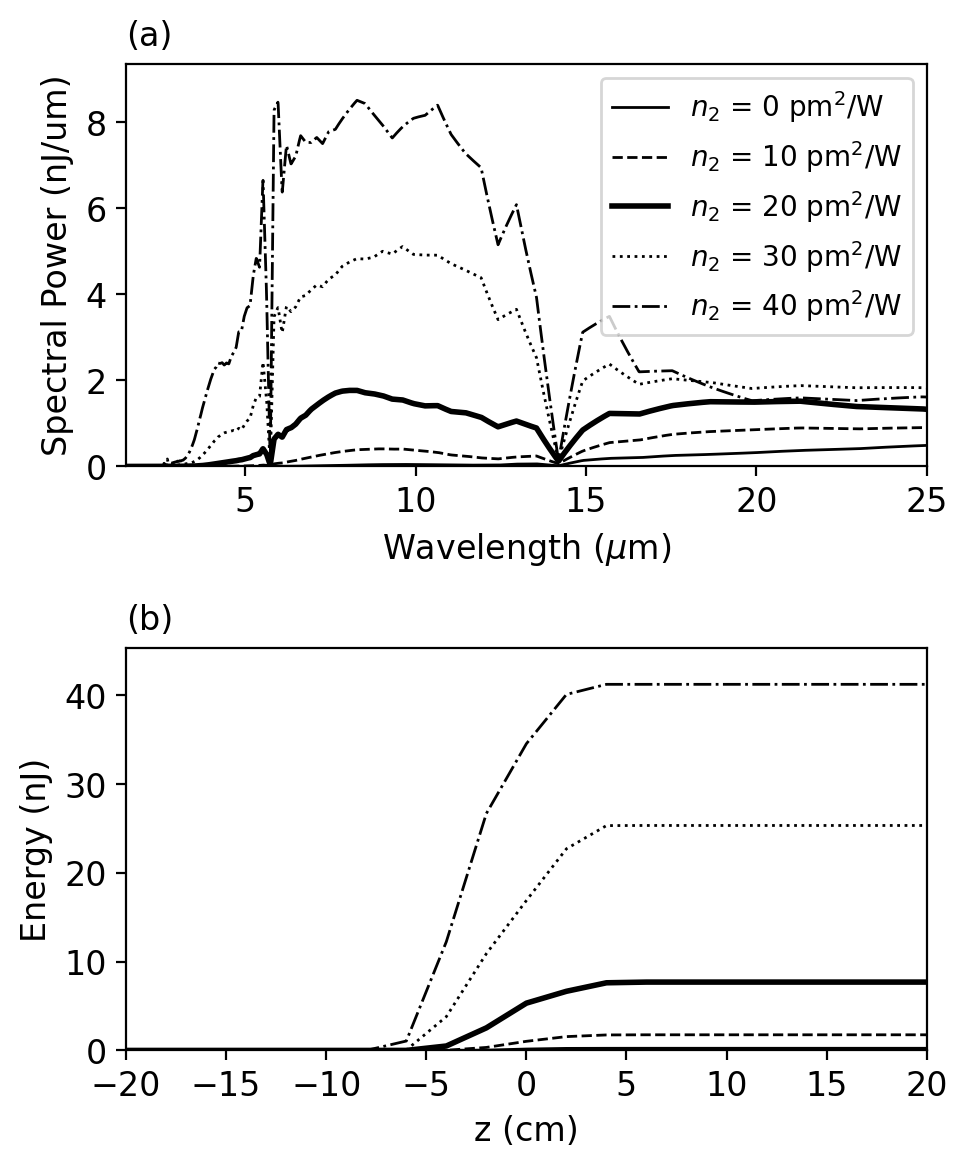 Holding SHG efficiency and drive pulse chirp (4000 fs2) fixed
7 December 2020
ATF Users Group
11
LWIR seed pulse generator and in-situ diagnostic
In air, larger photocurrents are also shorter in time, leading to an unfavorable trade-off between wavelength and pulse energy.
Proposed solution is controlled gas environment, with gas that can be multiply ionized.
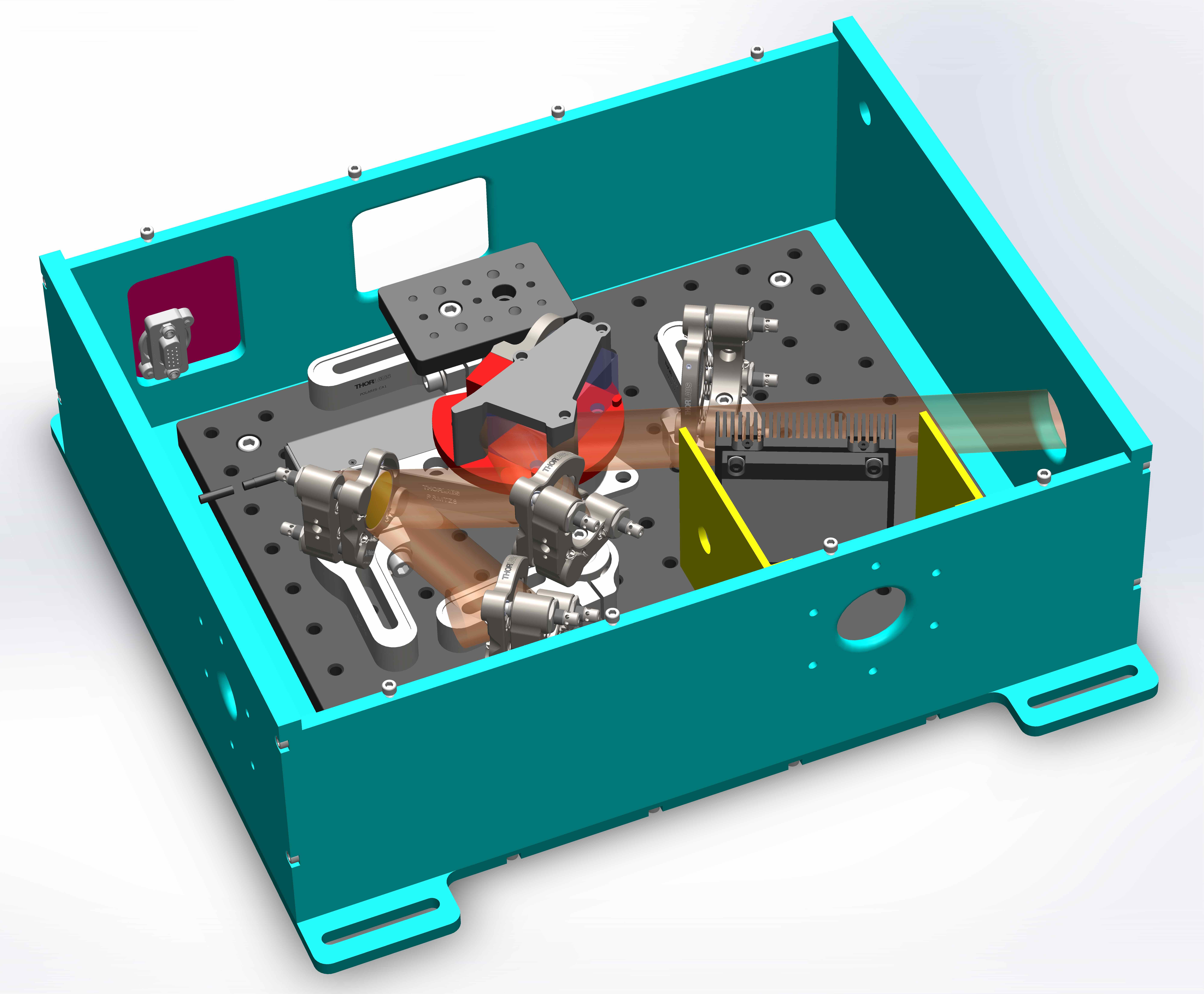 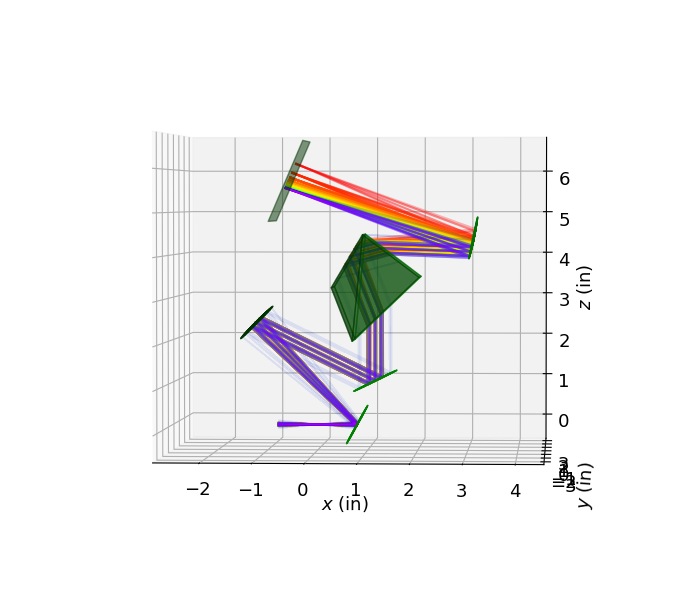 Gas inlet
Noble gas environment
Salt
Prism
Laser entrance and gas outlet
7 December 2020
ATF Users Group
12
TurboWAVE Simulation of Revised BRA Parameters
Changes: Operate at 11 microns instead of 15 microns, use He/H2 mixture
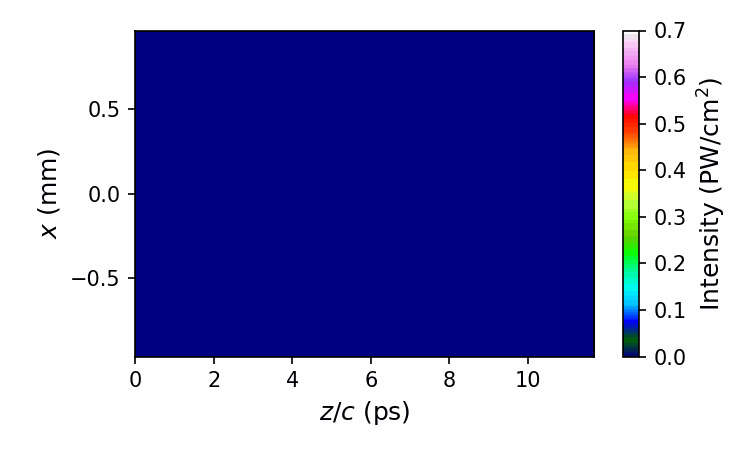 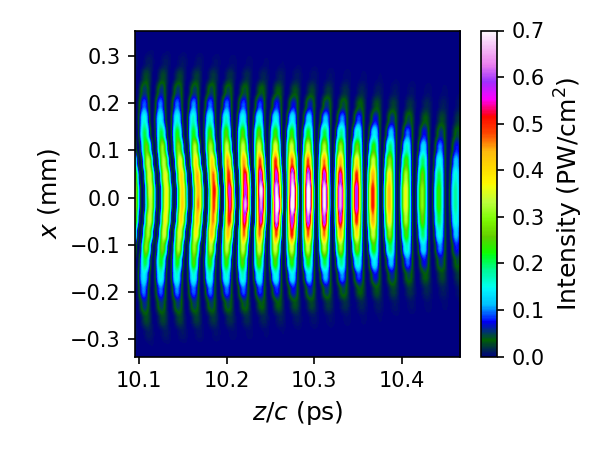 7 December 2020
ATF Users Group
13
2020 Activities & Impacts Associated with this Experiment
Manuscript
D.F. Gordon et al., “Seed source for plasma compression in the long wavelength infrared,” submitted to Phys. Plasmas, under review
Patent
Patent disclosure (combined LWIR spectrometer and source) in preparation for the NRL patent evaluation board
7 December 2020
ATF Users Group
14
COVID-19 Pandemic Impacts
Experiments mostly shut down
Limited access to CO2 laser
NRL lasers are being restored
7 December 2020
ATF Users Group
15
Summary
Generated up to 300 nJ ~50% bandwidth LWIR pulses for seeding
Effect of drive pulse chirp (for fixed energy) is due to combination of SHG efficiency and rotational contribution to nonlinear index of air
Updated simulations of both seed pulse generation and plasma compression
New combination seed source and broad range spectrometer under construction
Would like to start shooting gas jet plumes with CO2 laser
Interferometry
Spontaneous backward Raman
7 December 2020
ATF Users Group
16
Electron Beam Requirements
EXPERIMENT DOES NOT USE ELECTRON BEAM
CO2 Laser Requirements
Other Experimental Laser Requirements
Special Equipment Requirements and Hazards
Electron Beam
none
CO2 Laser
Vacuum waist size of ~ 0.5 mm
Ti:Sapphire and Nd:YAG Lasers
Synchronization with CO2 to within 1.5 ps
Spatial overlap with CO2 to within 250 microns
Hazards & Special Installation Requirements
Considering mixing hydrogen and helium
Ablation of beam dump used in seed generation
Eyewear/controls for ultra-broad spectral products
7 December 2020
ATF Users Group
20
Experimental Time Request
CY2020 Time Request
Time Estimate for Remaining Years of Experiment (including CY2020)
* Laser = Near-IR or LWIR (CO2)  Laser
7 December 2020
ATF Users Group
21